Mogućnosti korištenja web 2.0 alata u školskoj knjižnici u sklopu međupredmetnog područja Uporaba informacijske i komunikacijske tehnologije Tanja Radiković, dipl.knjiž.
Srednja škola Ivanec, 6. srpnja 2015.
Nacionalni okvirni kurikulum
Osobni i socijalni razvoj 
Zdravlje, sigurnost i zaštita okoliša 
Učiti kako učiti
Poduzetništvo 
Uporaba informacijske i komunikacijske tehnologije 
Građanski odgoj i obrazovanje
Knjižnično – informacijsko područje
Pretpostavlja rad u timu, detaljnu pripremu i raspodjelu poslova
Potiče učenike na kreativnost, stvaranje trajnih spoznaja i kvalitetnog učenja povezivanjem znanja iz više predmeta i knjižnično – informacijskog područja
Zahtijeva aktivno uključivanje učenika, motivira za dodatni rad i istraživanje.
Informacijska i komunikacijska tehnologija
Najsuvremenije nastavno sredstvo i pomagalo
Daje brz pristup velikom broju  informacija
Omogućuje razvoj samostalnog učenja i komunikacijskih sposobnosti 
Unaprjeđuje načine na koji se prikazuju rezultati rada  
Doprinosi razvoju pozitivnog odnosa prema učenju kroz osuvremenjivanje nastavnog procesa.
Informacijska i komunikacijska tehnologija
Za učenike znači razvoj digitalnih kompetencija  i proširivanje vidika
Razvoj kritičkog mišljenja – prema velikom broju dostupnih informacija (Kako i gdje naći ono što nam zaista treba i što rješava naš problem ili daje odgovor na postavljeno pitanje)
Primjer: Nacionalni portal za učenje na daljinu Nikola Tesla i projekt ICT Curricula
Web 2.0 alati
Nastavnicima pomažu sadržaje i zadatke prikazati na suvremeniji način, omogućuju  dvosmjernu komunikaciju
Doprinose modernizaciji nastave
Učenicima predstavljaju izazov jer rezultate rada, istraživanja ili projekata mogu prikazati na drugačiji način.
Kahoot!
Kahoot!
Prijava i kreiranje kviza:
https://getkahoot.com/ 

Rješavanje kviza:
https://kahoot.it/
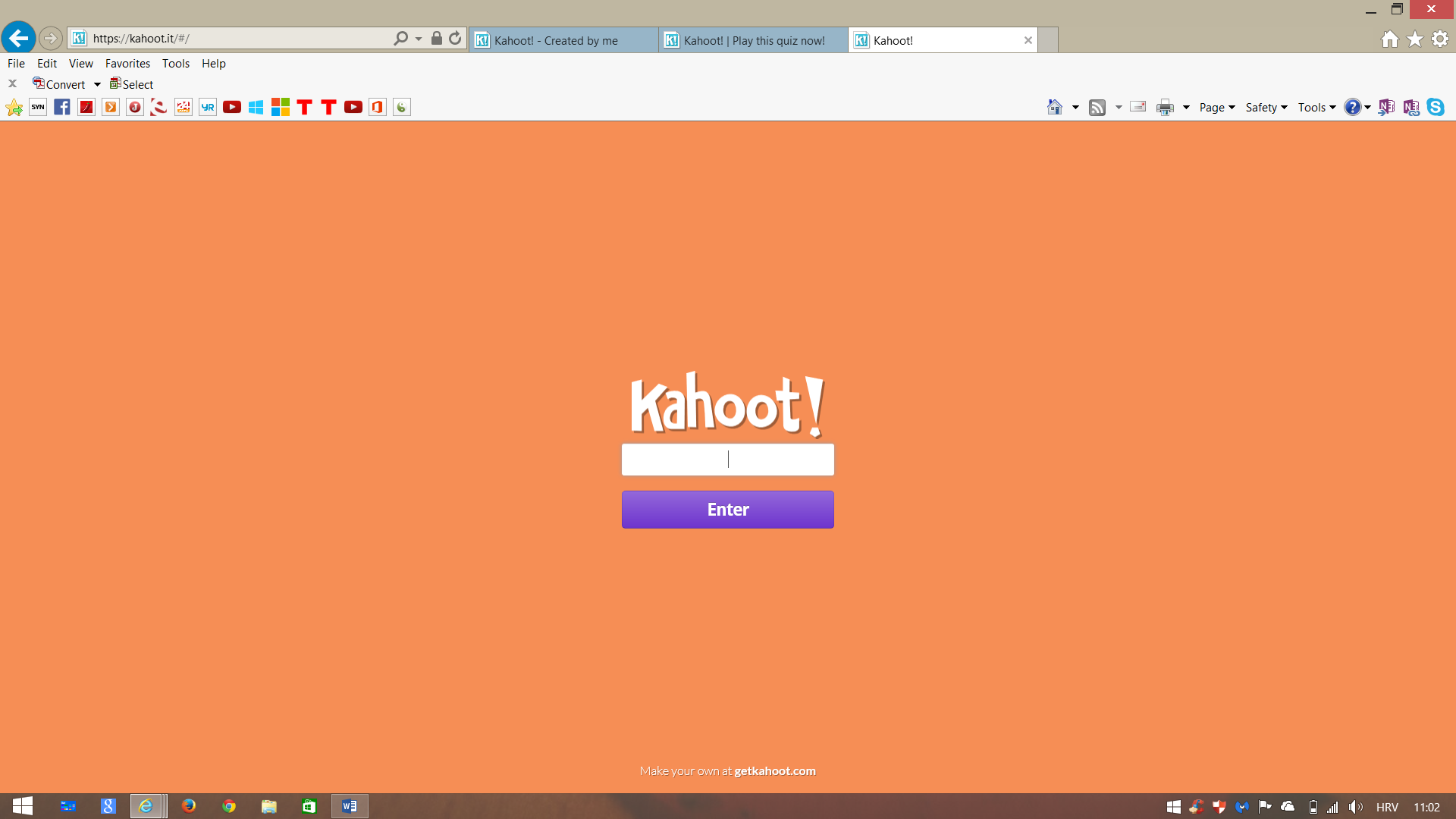 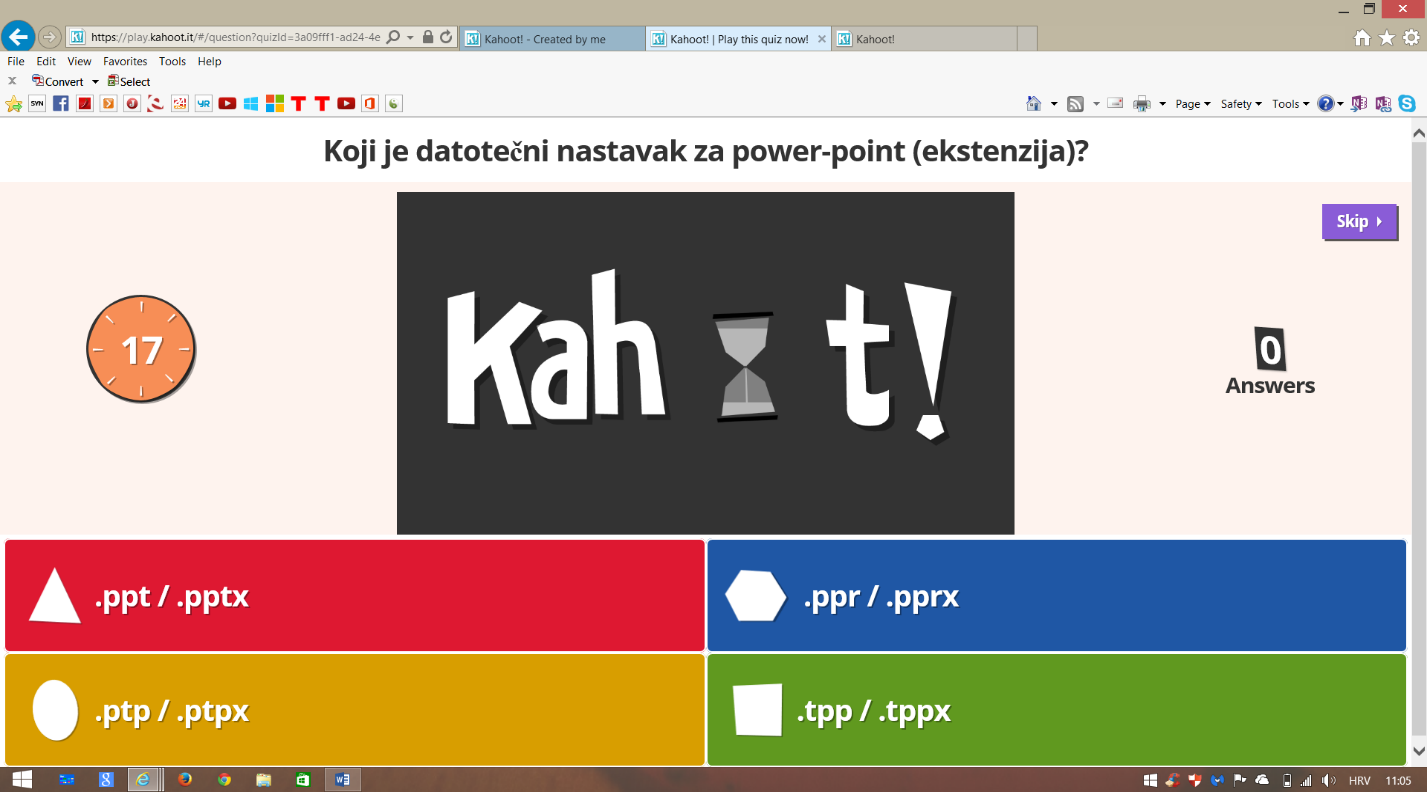 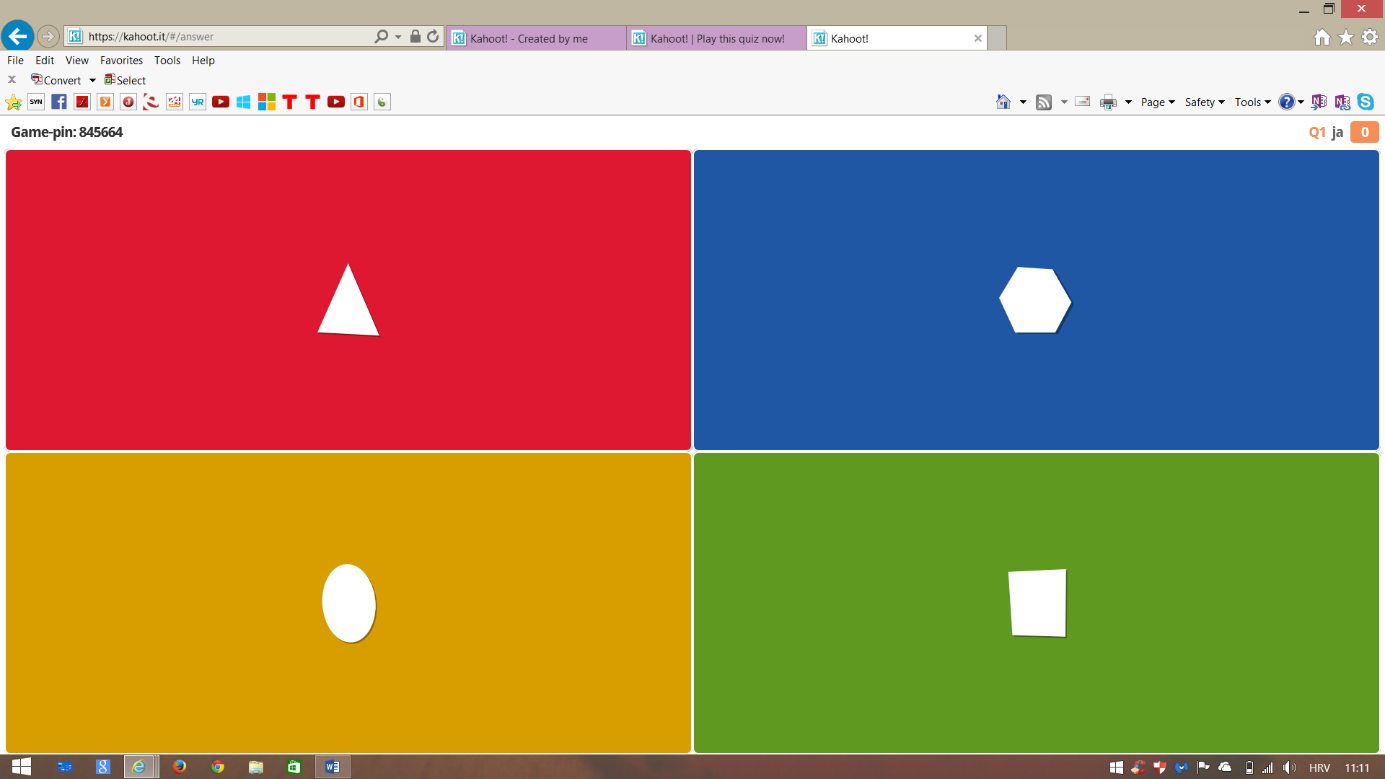 Kahoot!
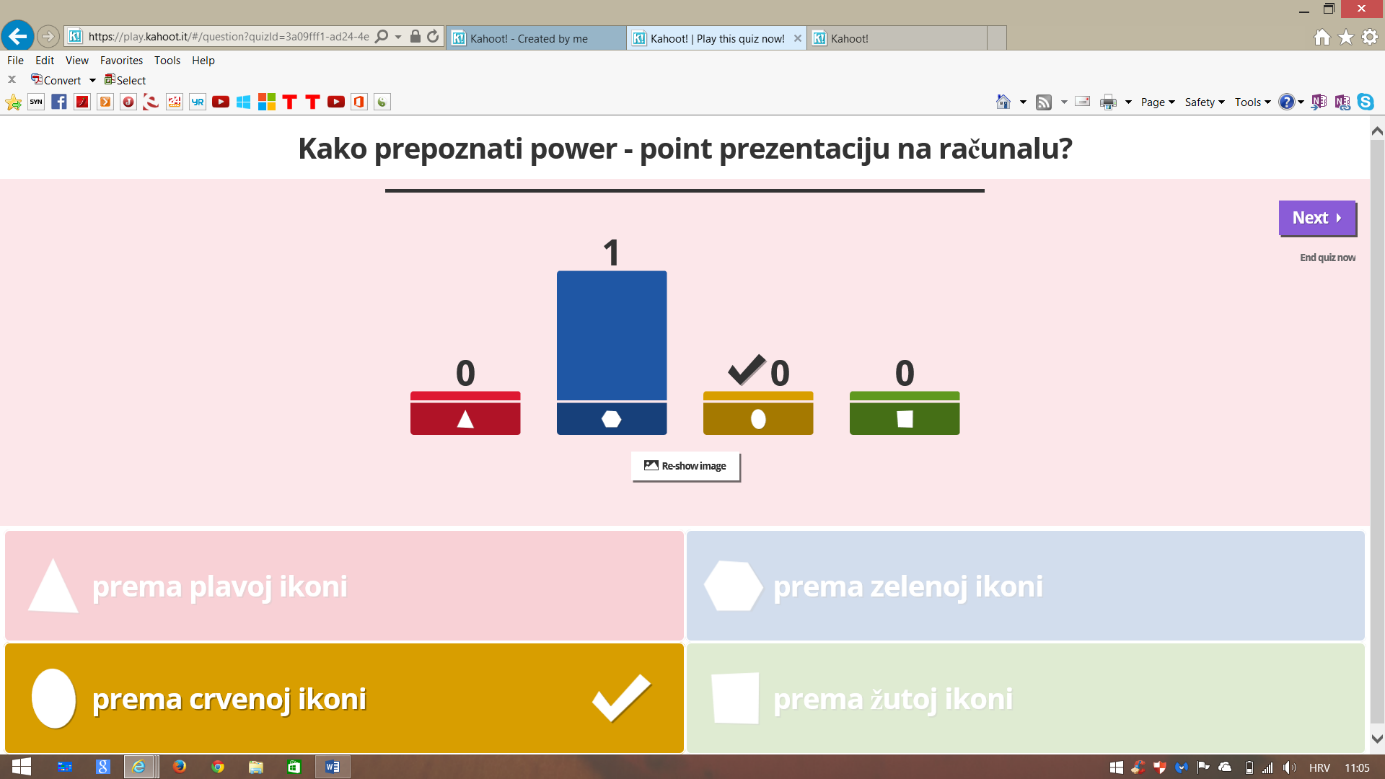 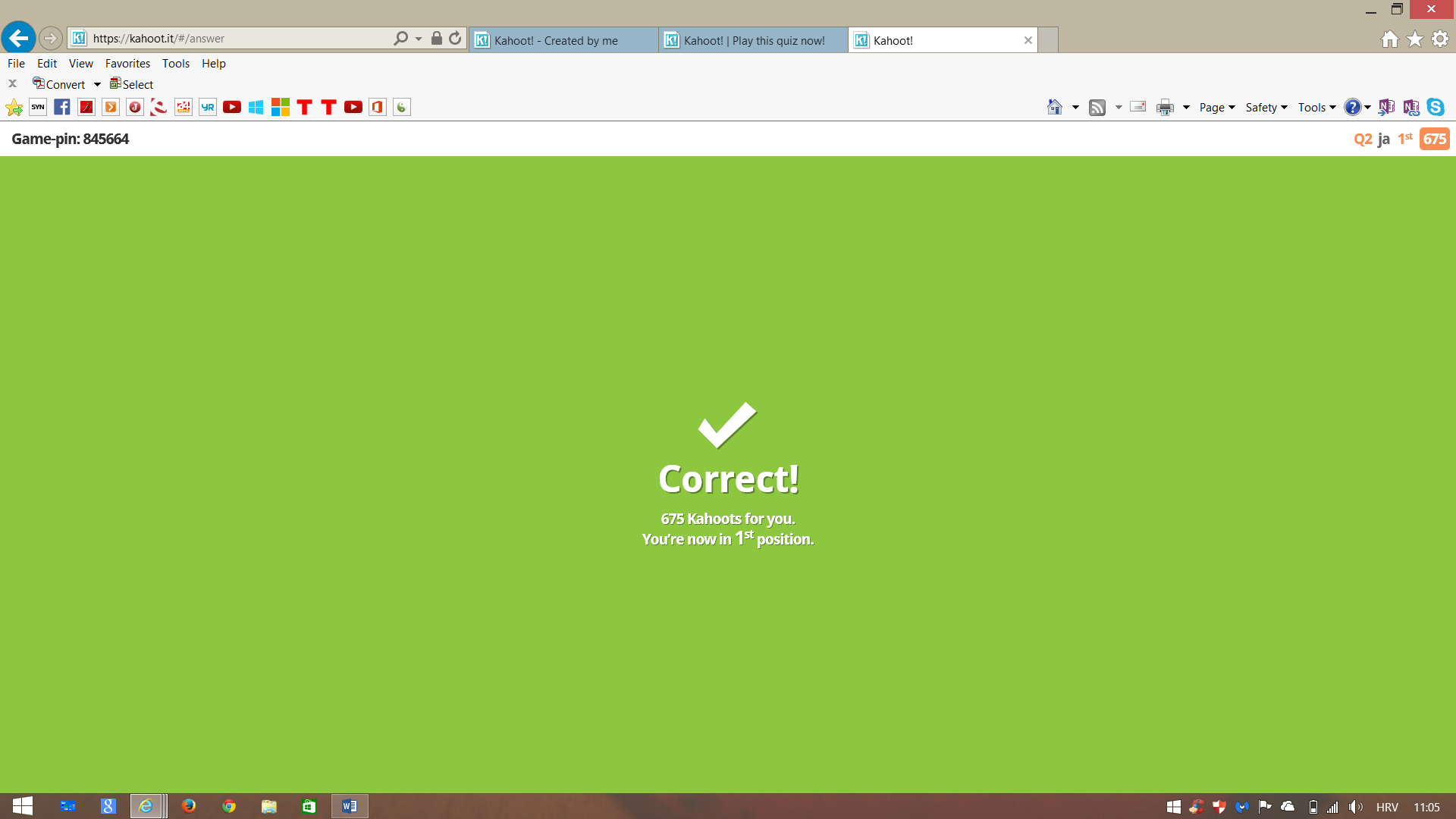 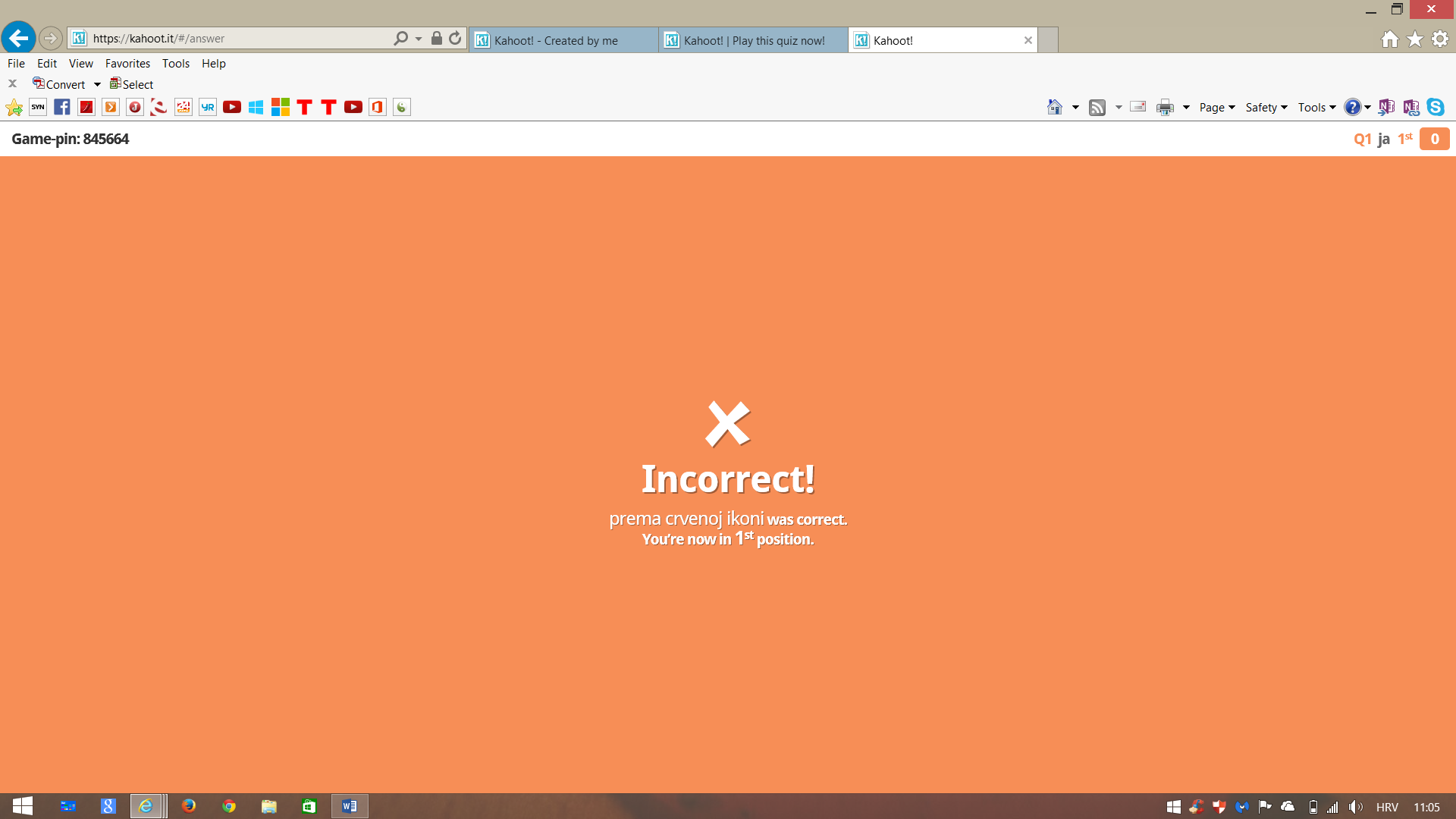 Kahoot!
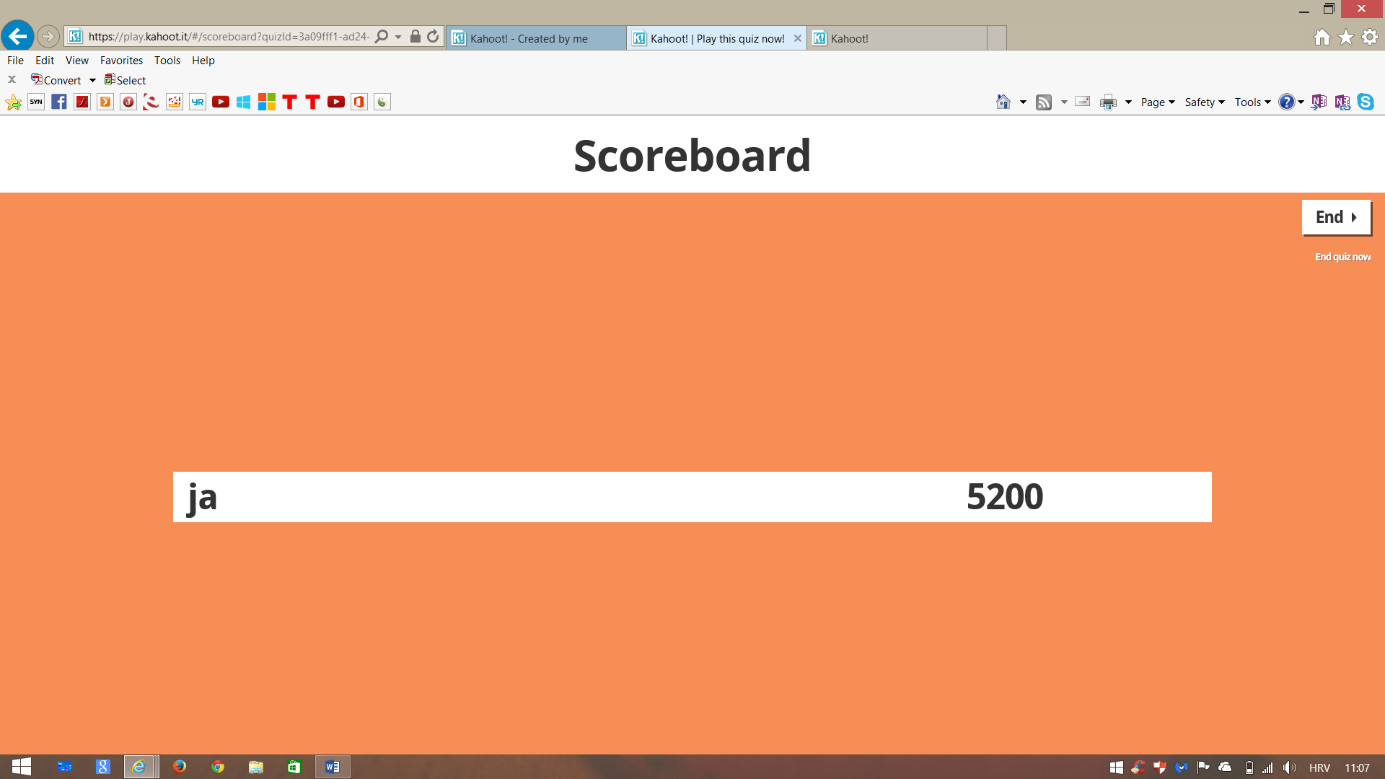 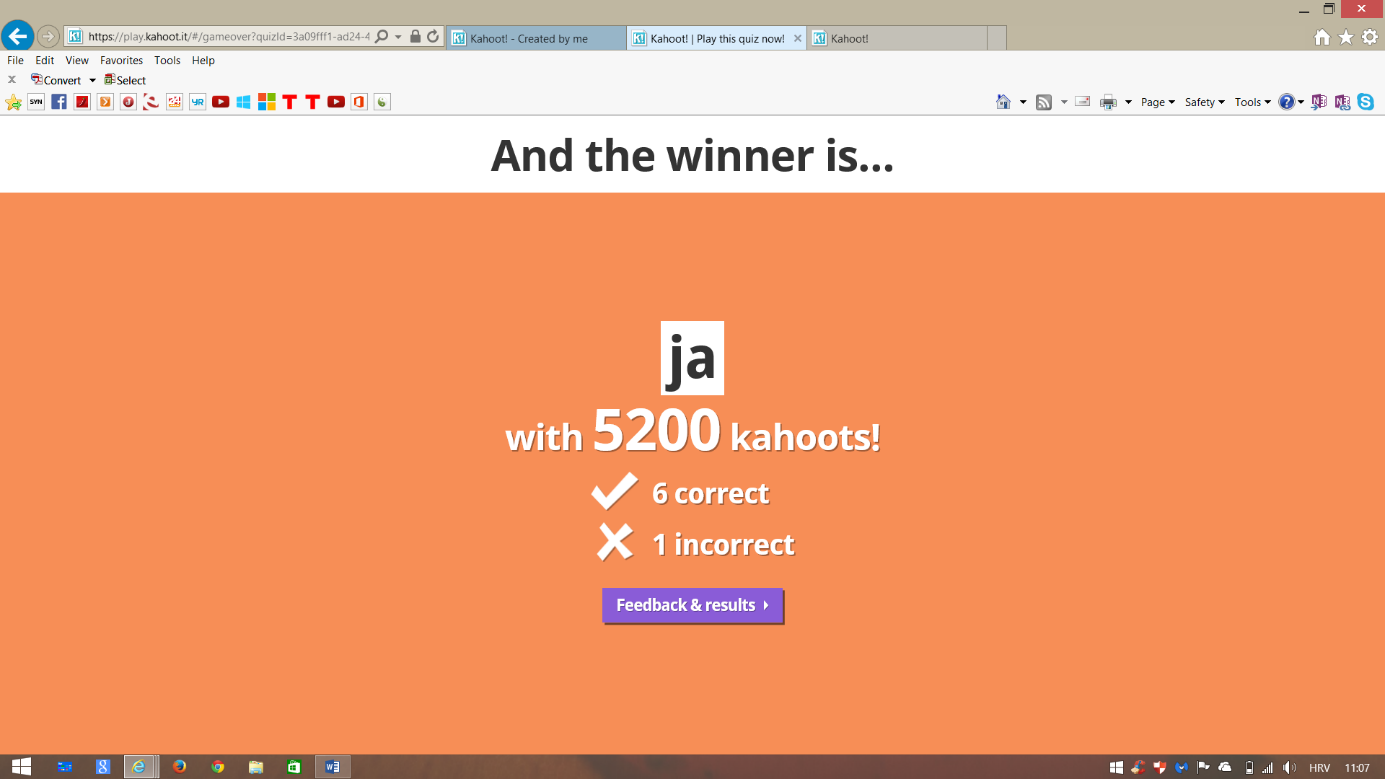 Vocaroo
Besplatni on-line servis za snimanje glasa ili glasovnih poruka
Na stranici http://vocaroo.com/
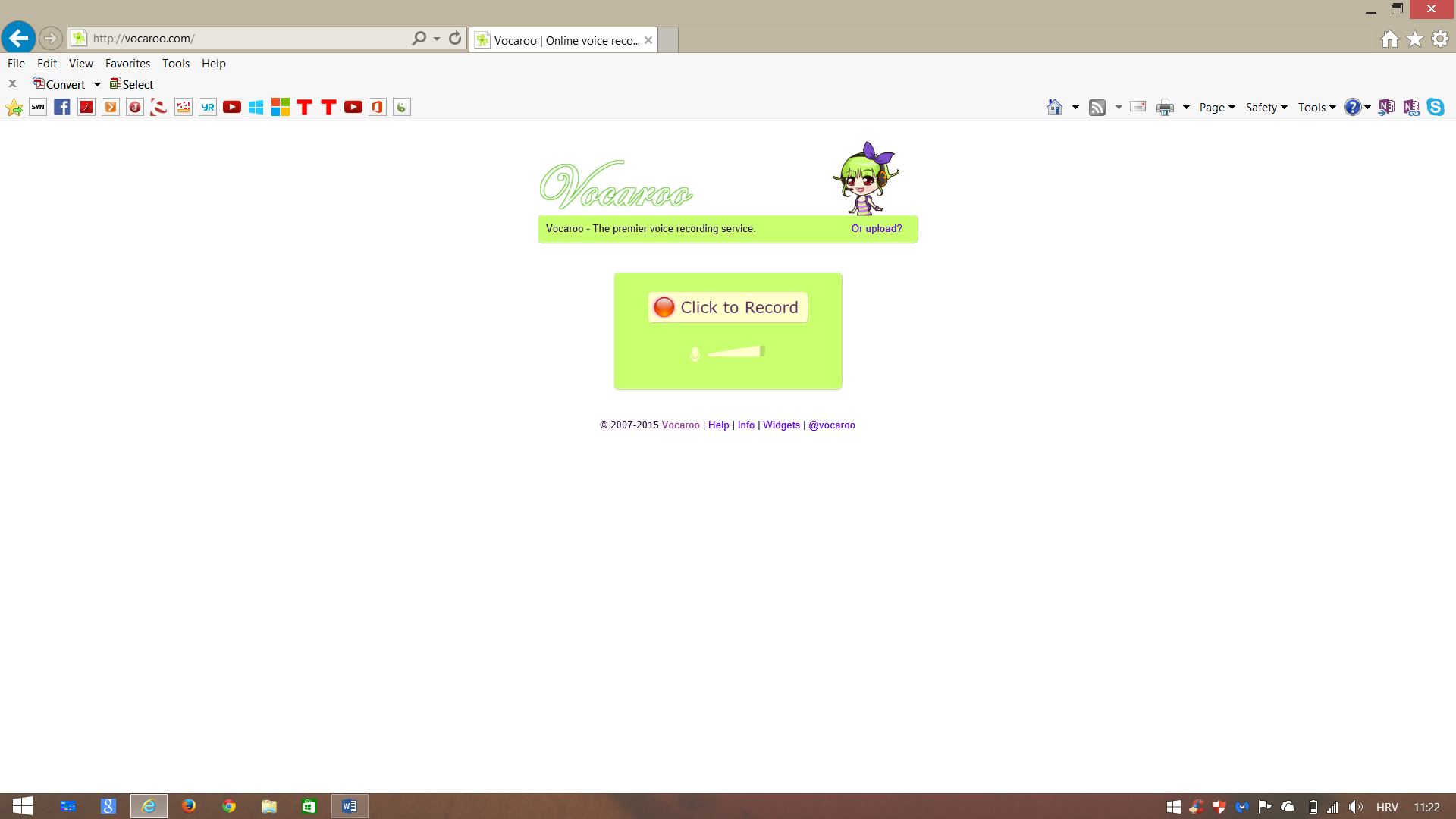 Vocaroo
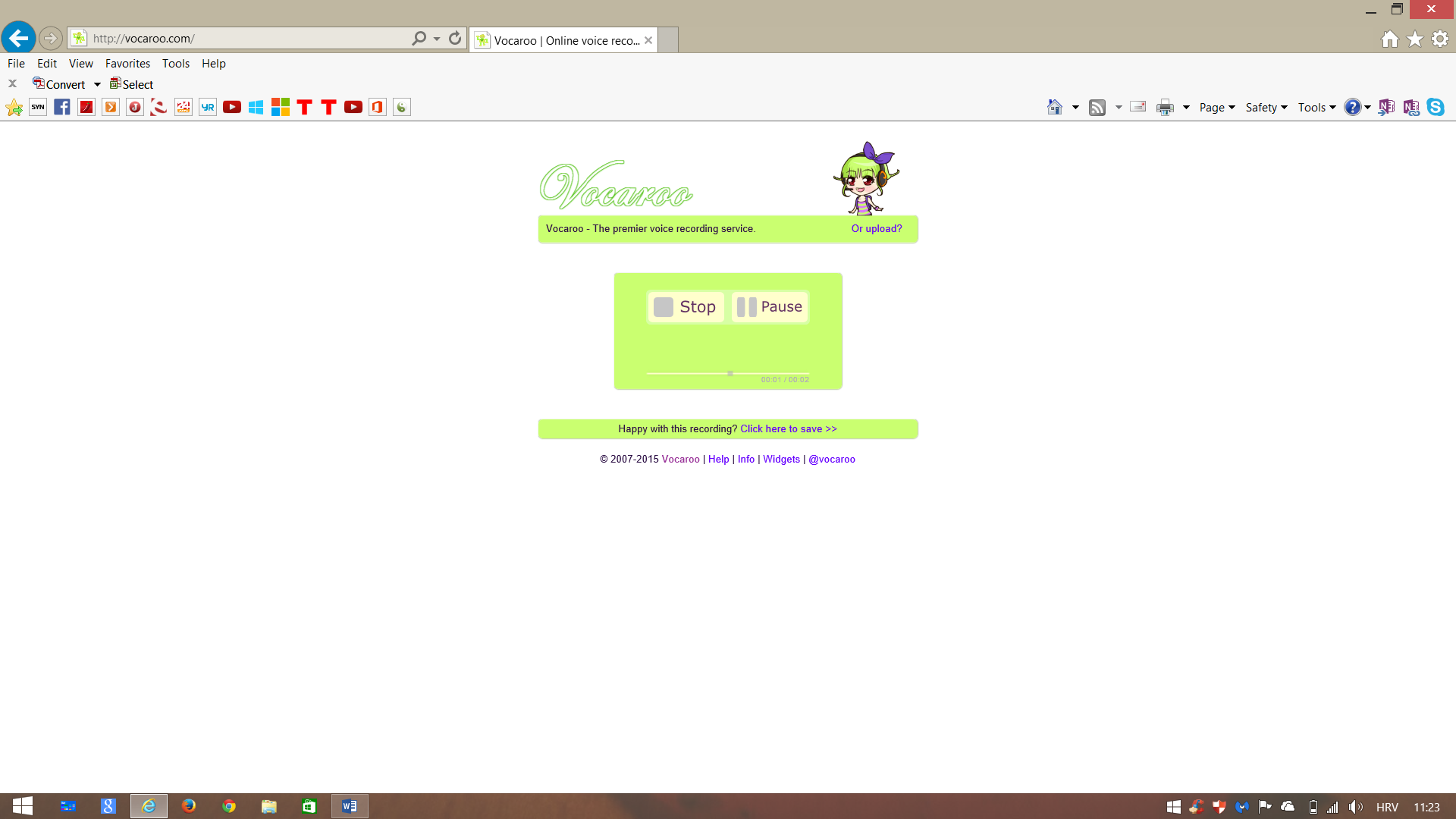 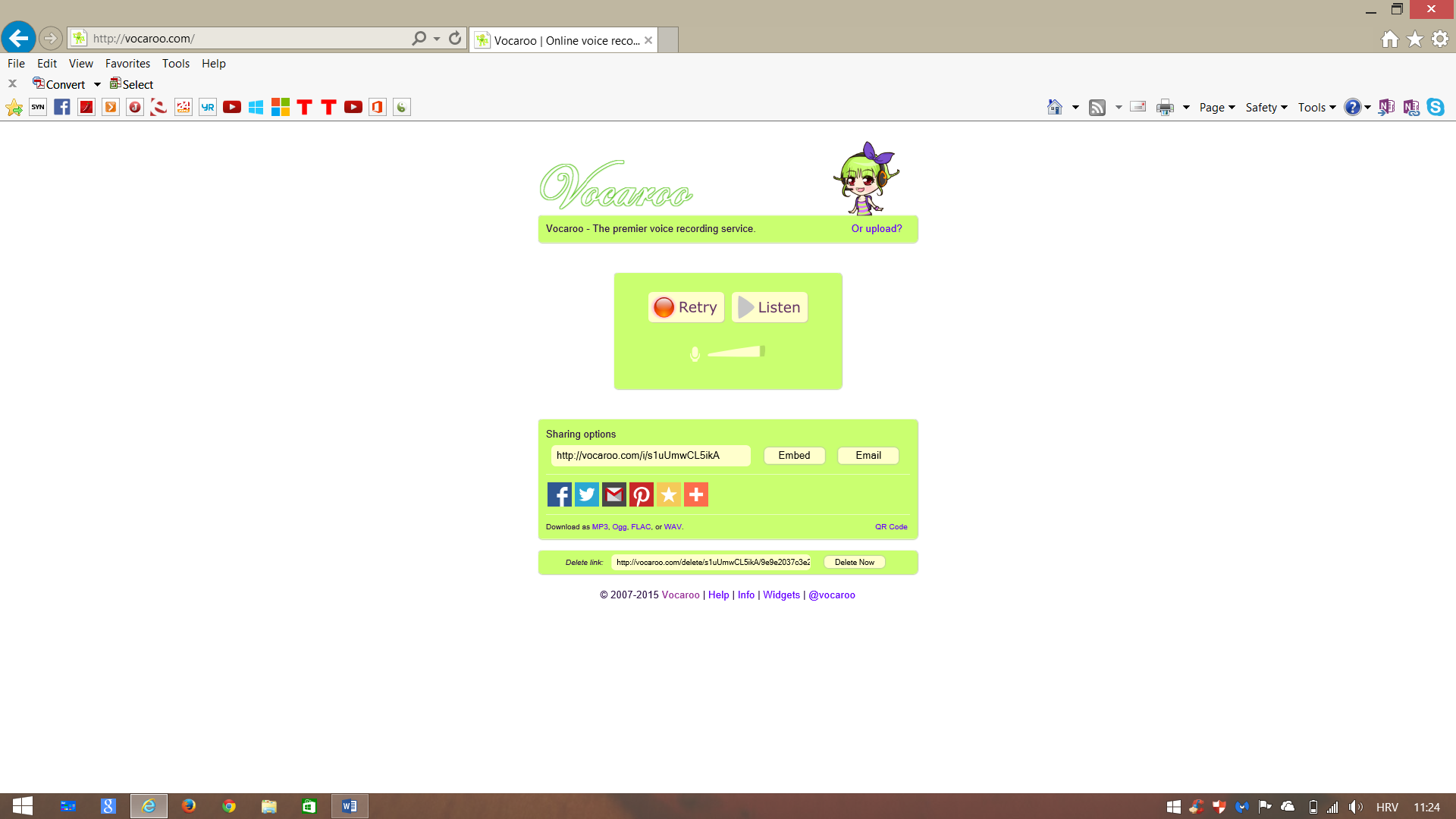 Vocaroo
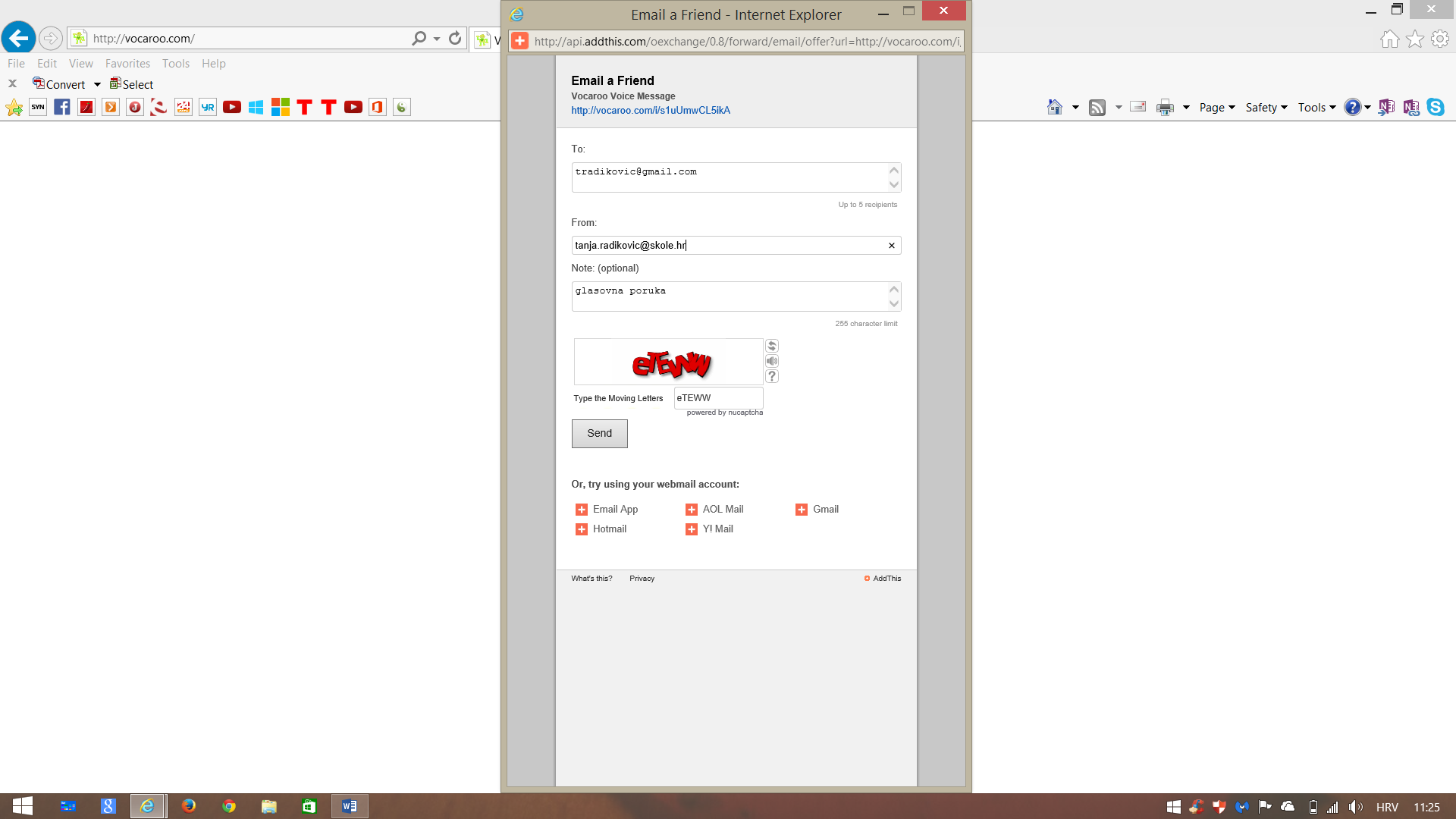 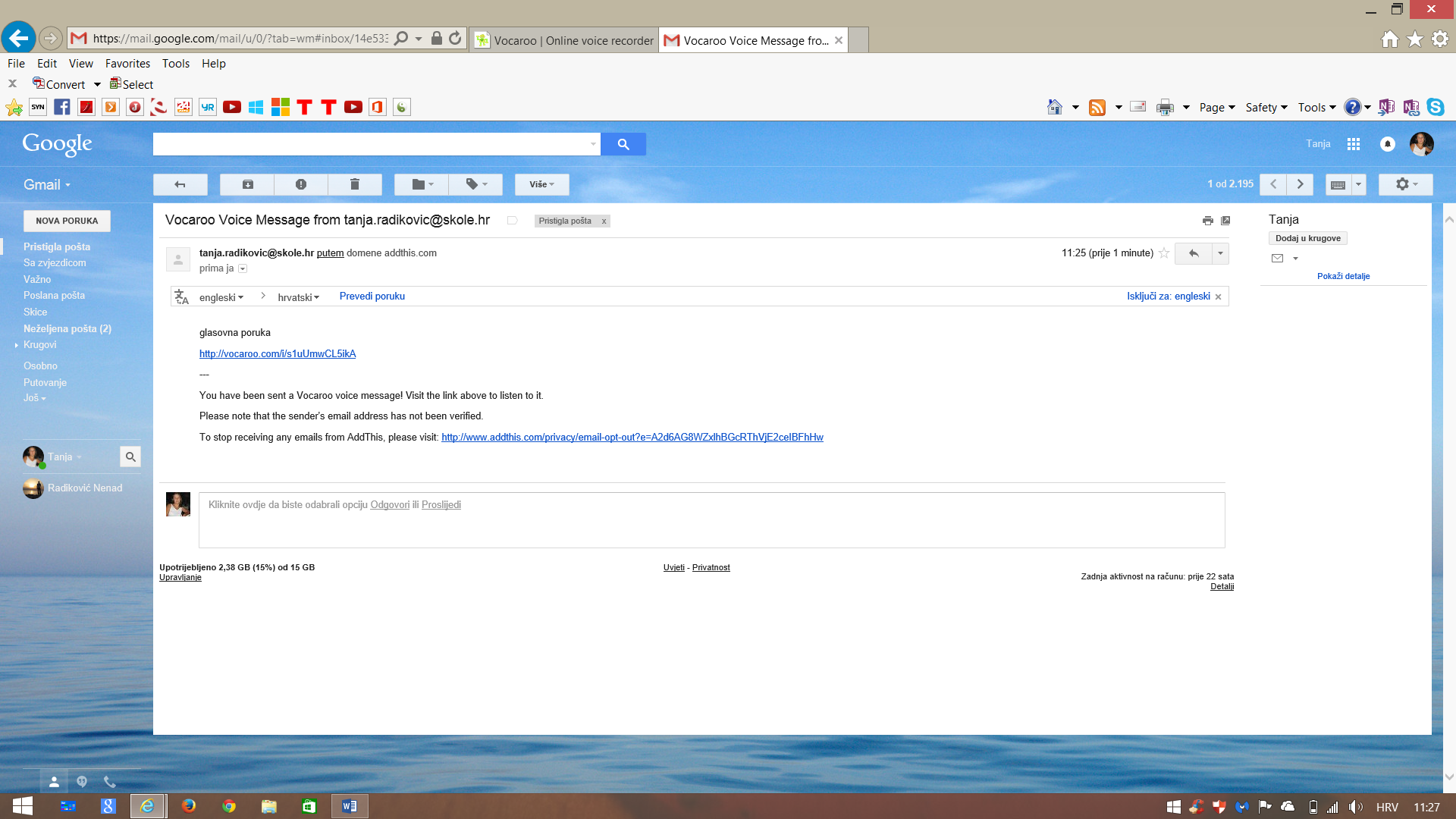 Animoto
Kratki filmovi od fotografija
https://animoto.com/
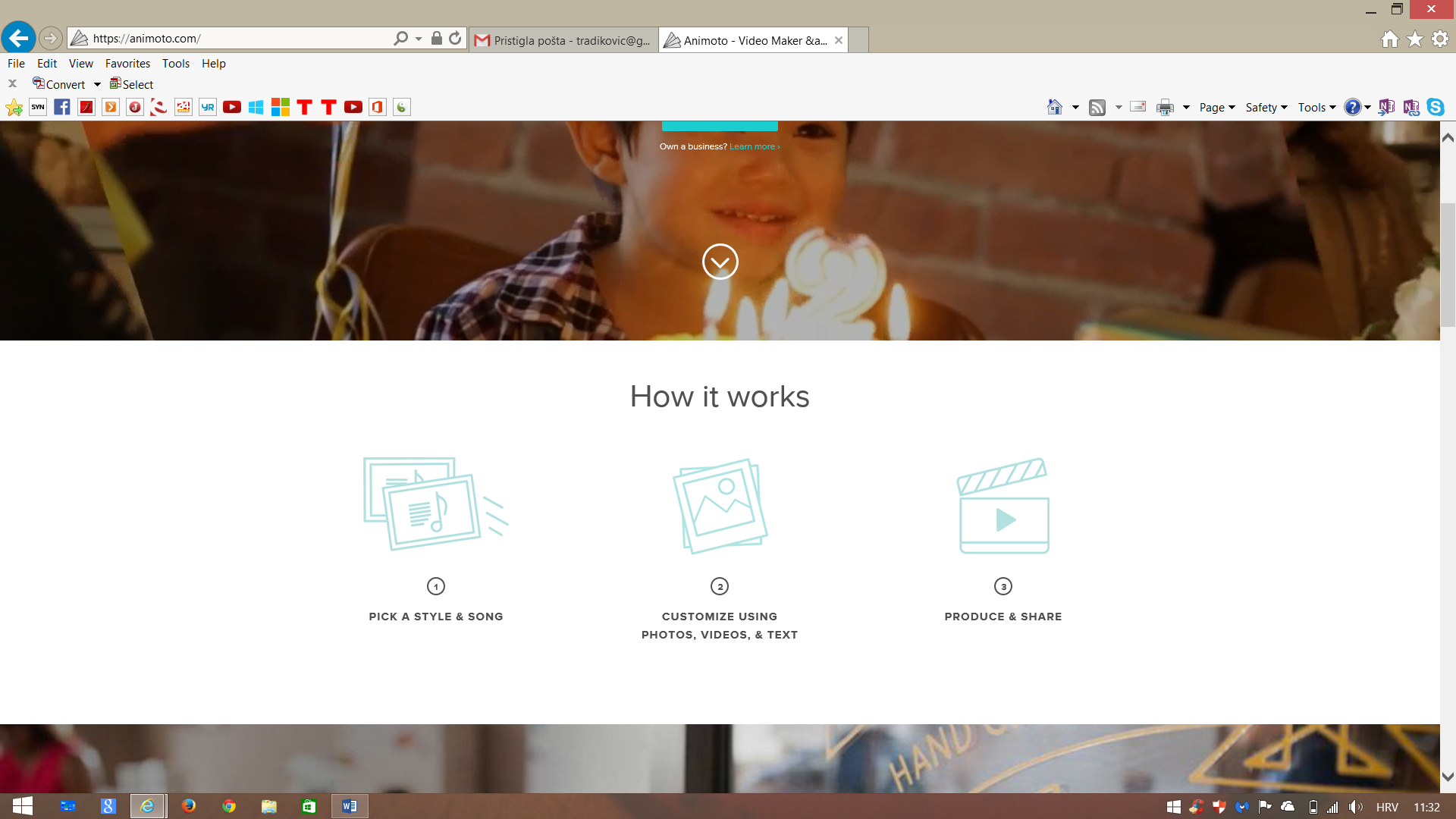 Animoto
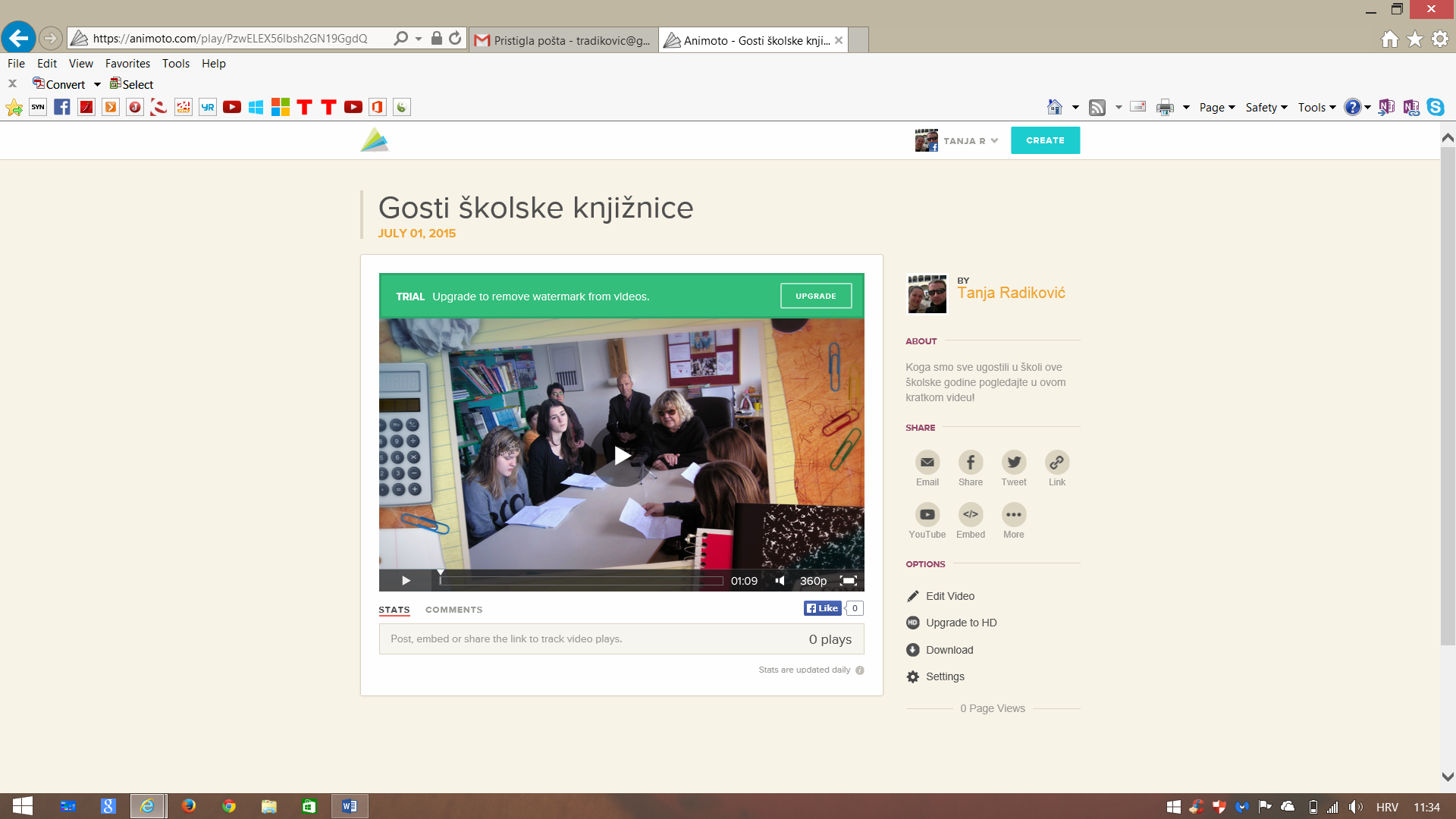 Bubblr
Služi za kreiranje stripova ili foto-priča pomoću fotografija na flickr-u
http://www.pimpampum.net/bubblr/
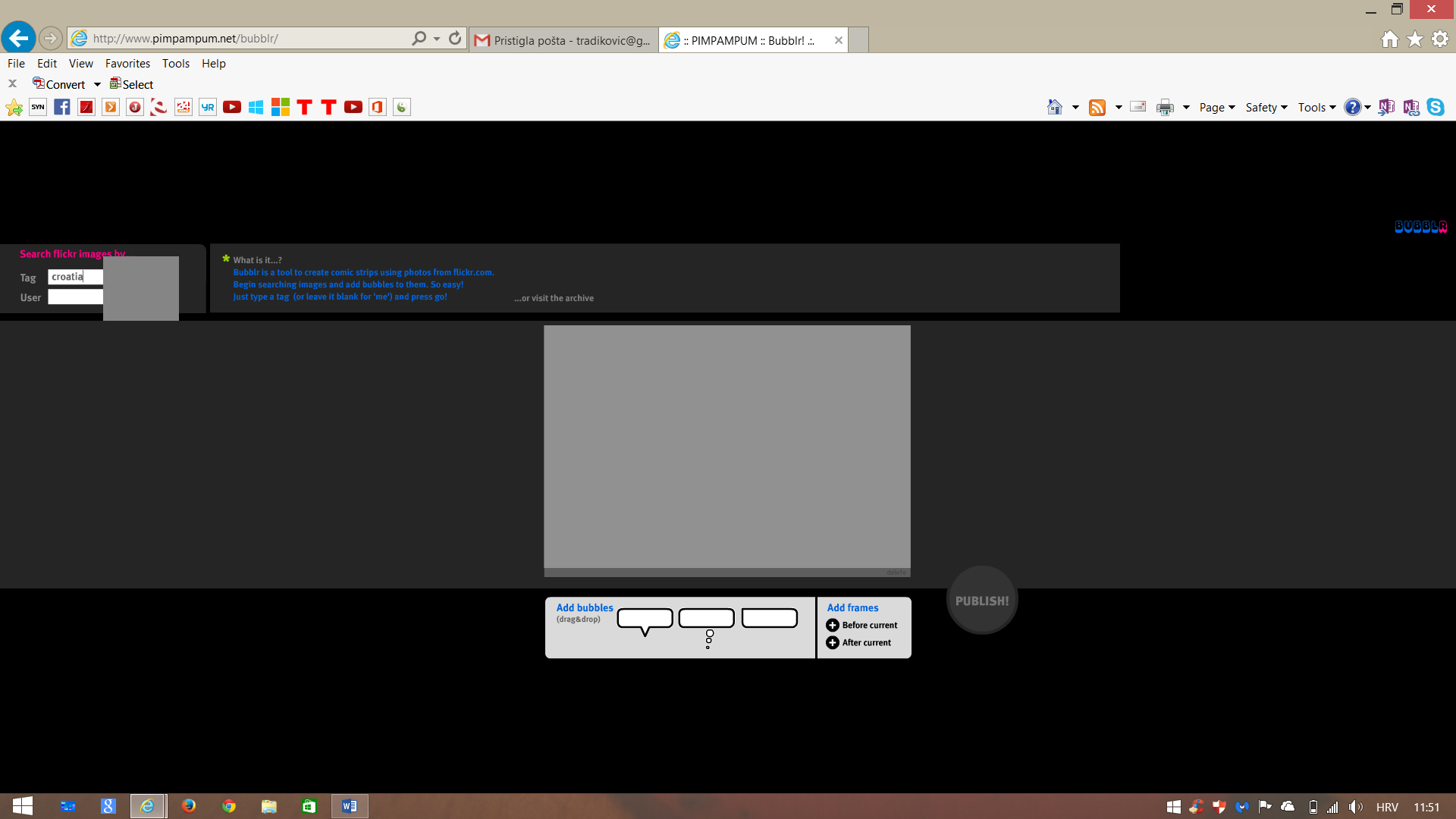 Bubblr
Fotografije odabiremo povlačenjem na sivu plohu za uređivanje
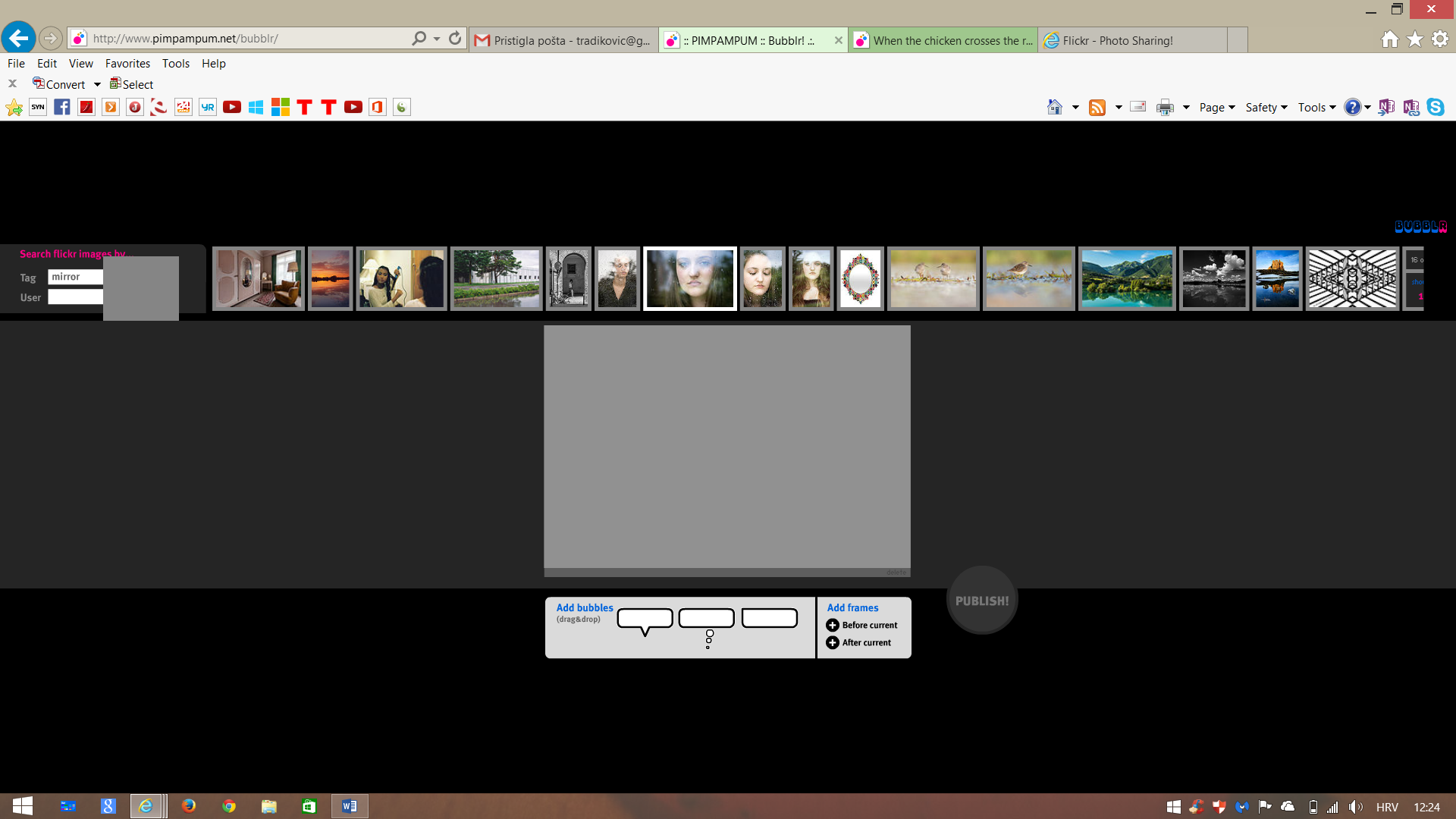 Bubblr
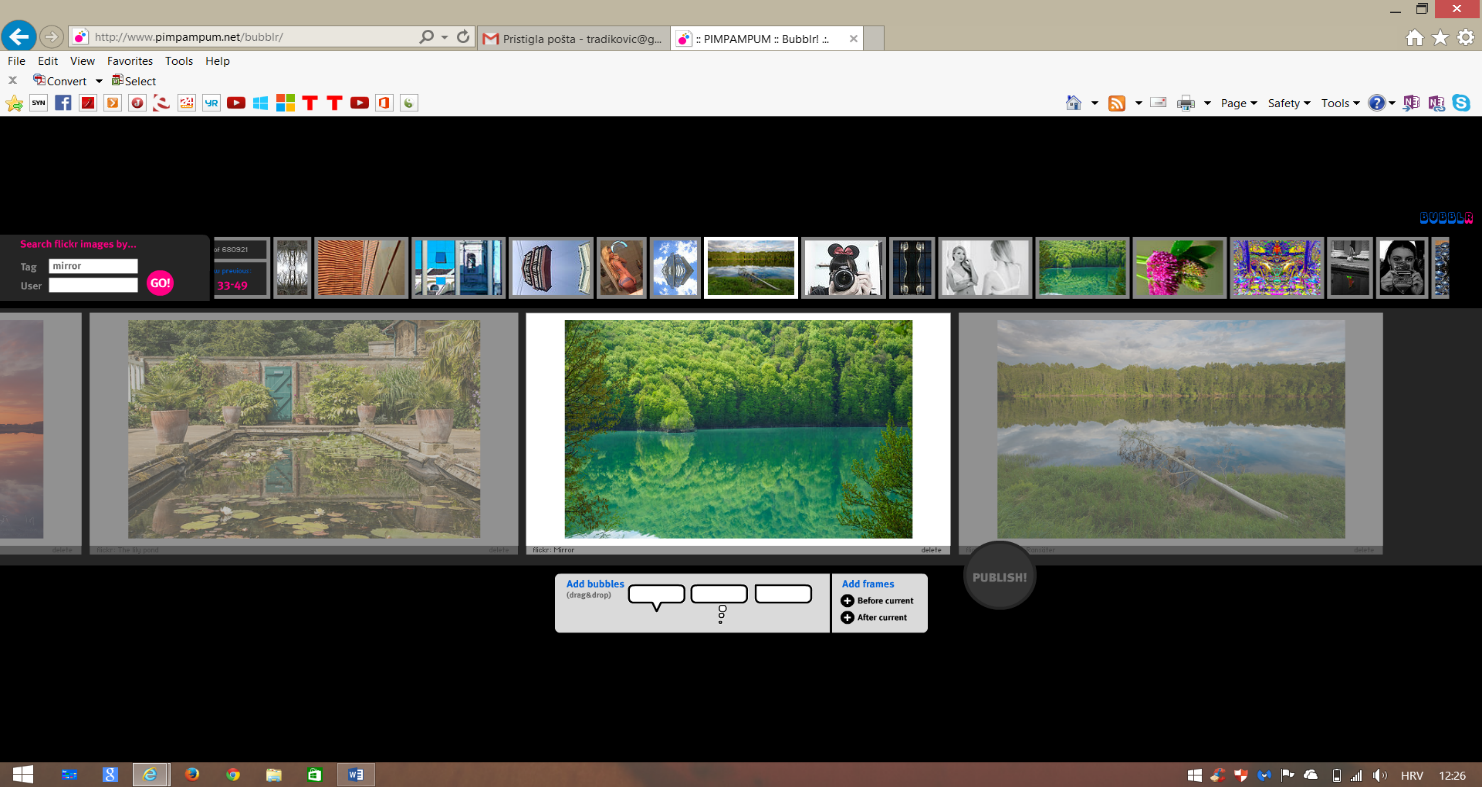 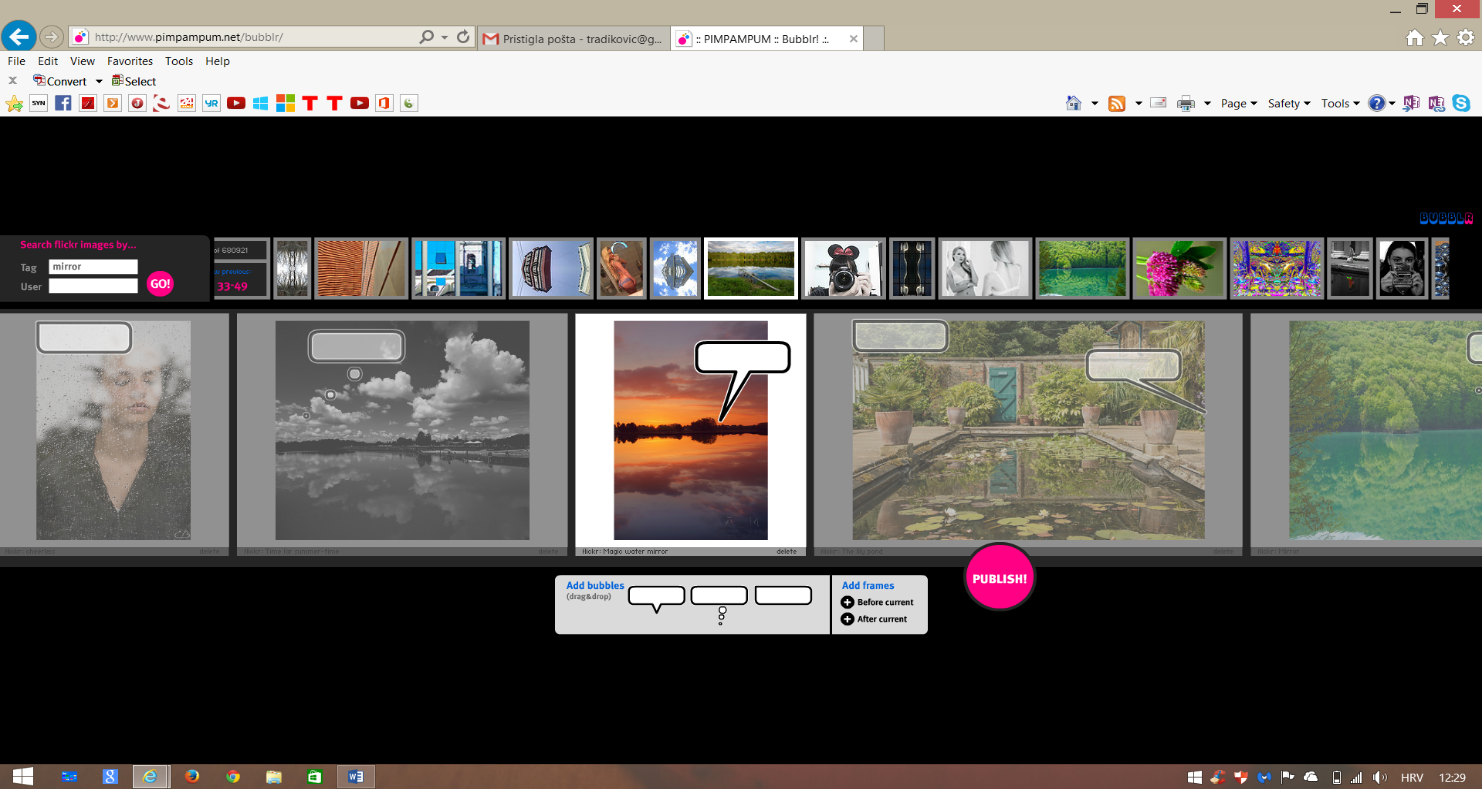 Hvala na pažnji!
tradikovic@gmail.com
tanja.radikovic@skole.hr